Fear Not, Little Flock
2/4
Ab/Eb - SOL

Verses: 4/Chorus
PDHymns.com
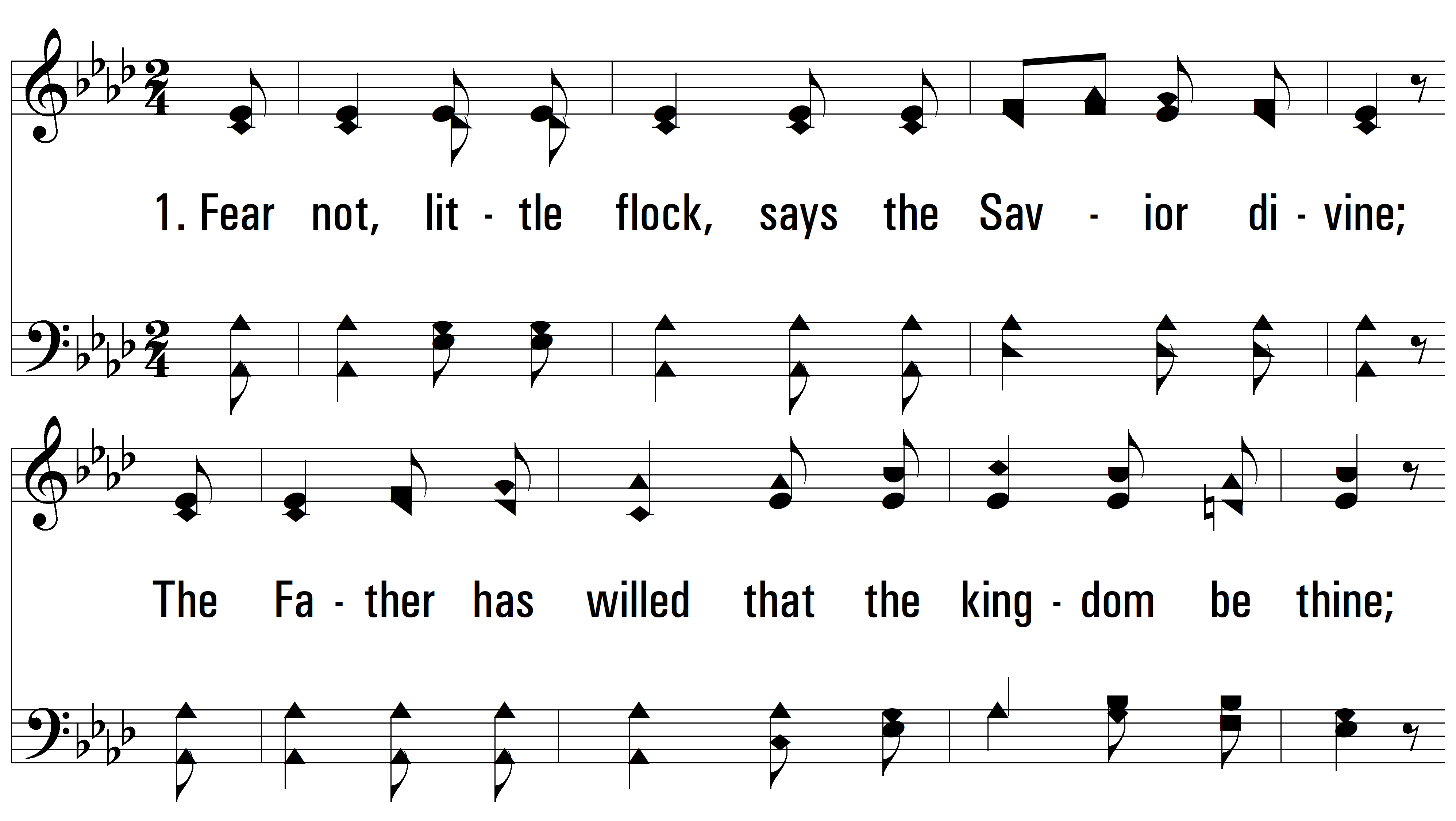 vs. 1 ~ Fear Not, Little Flock
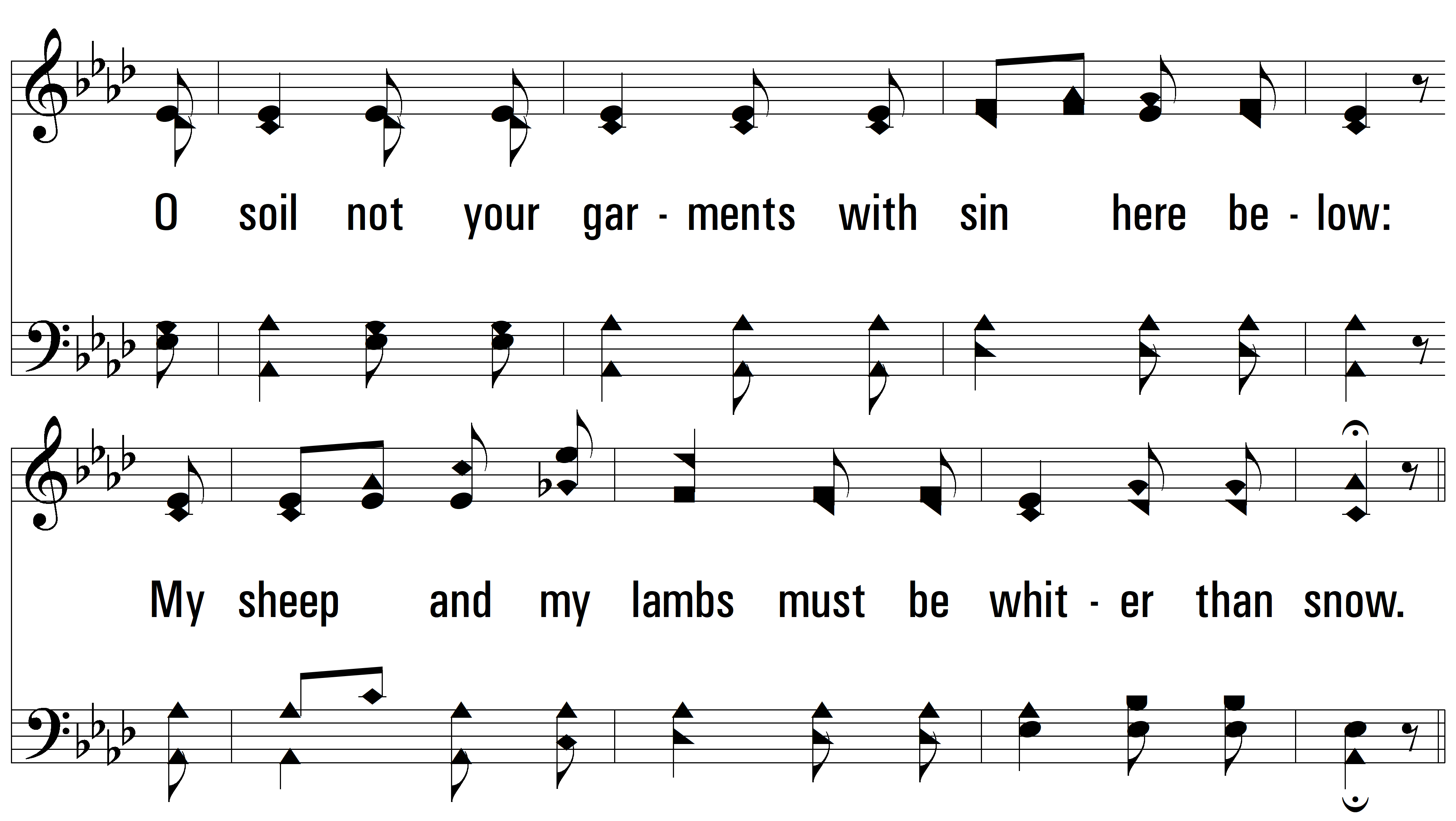 vs. 1
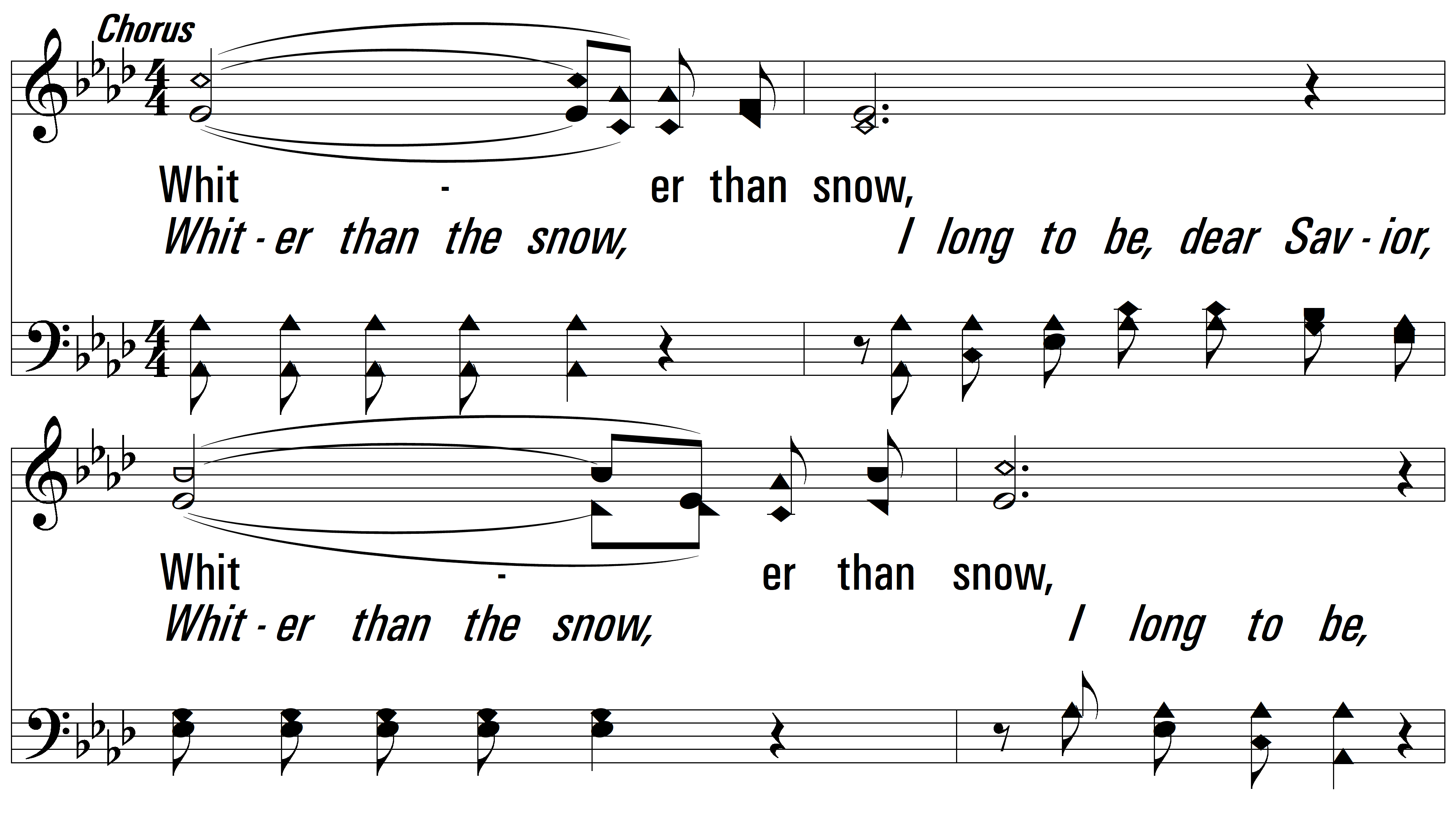 vs. 1
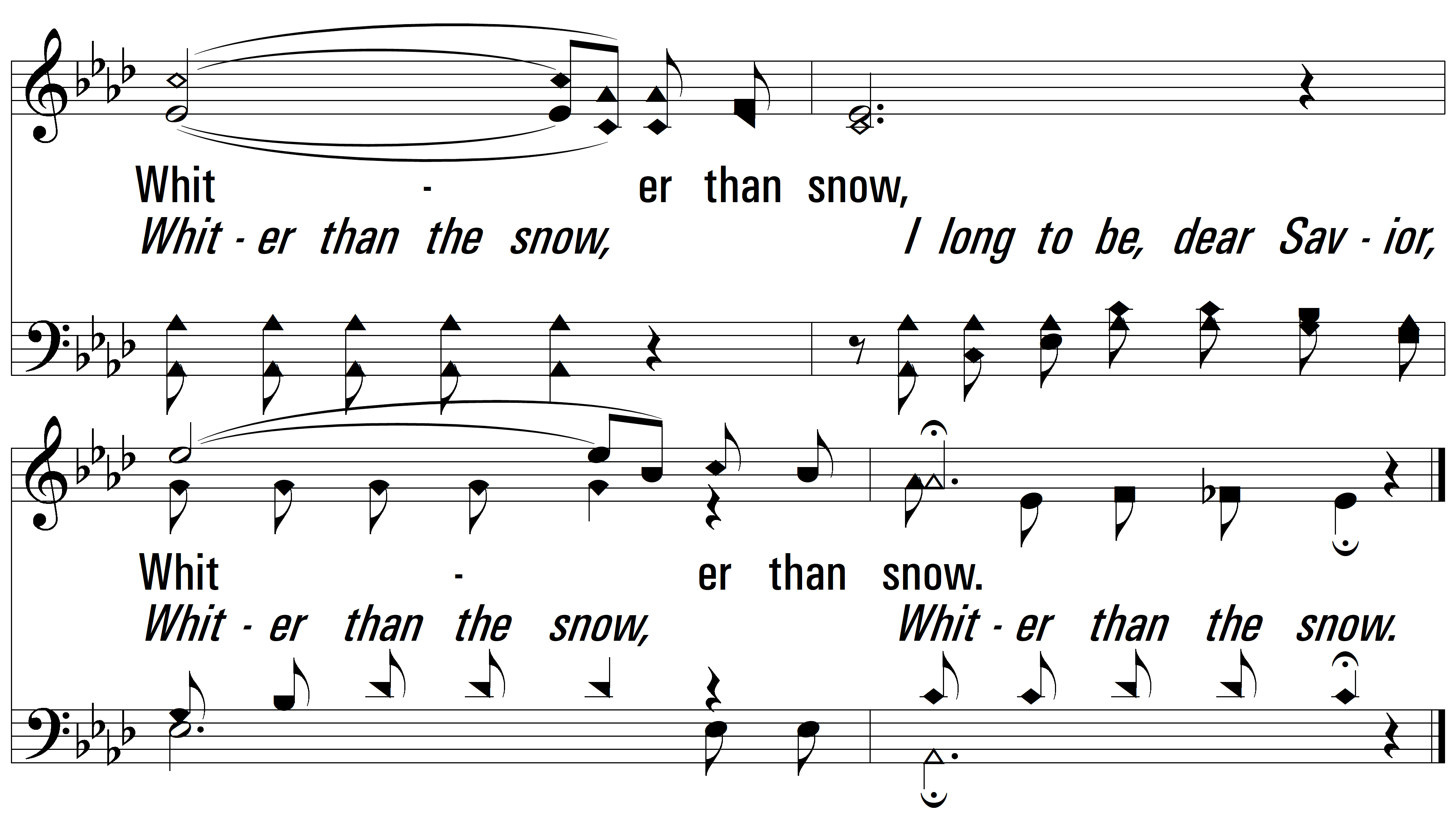 vs. 1
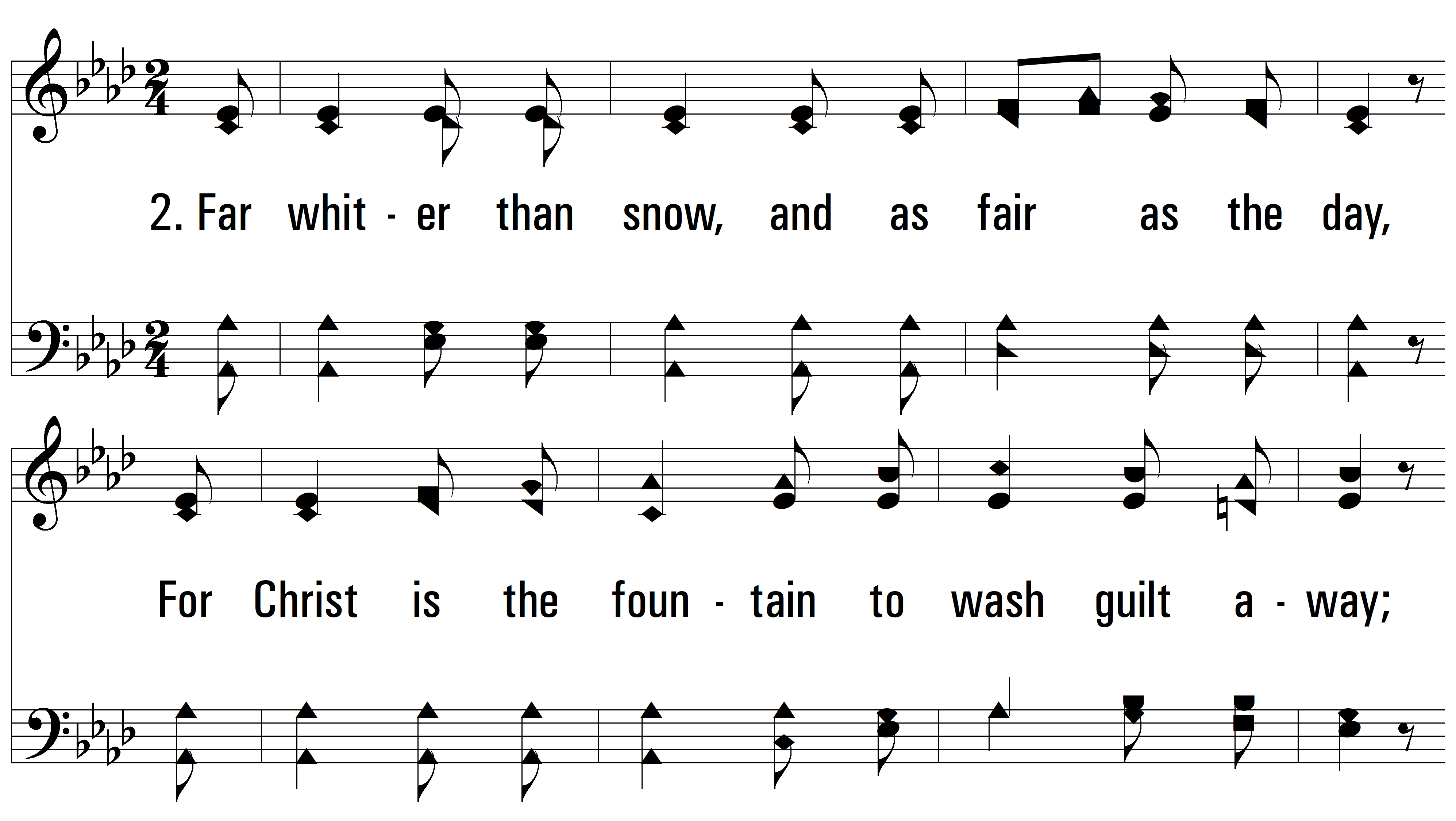 vs. 2 ~ Fear Not, Little Flock
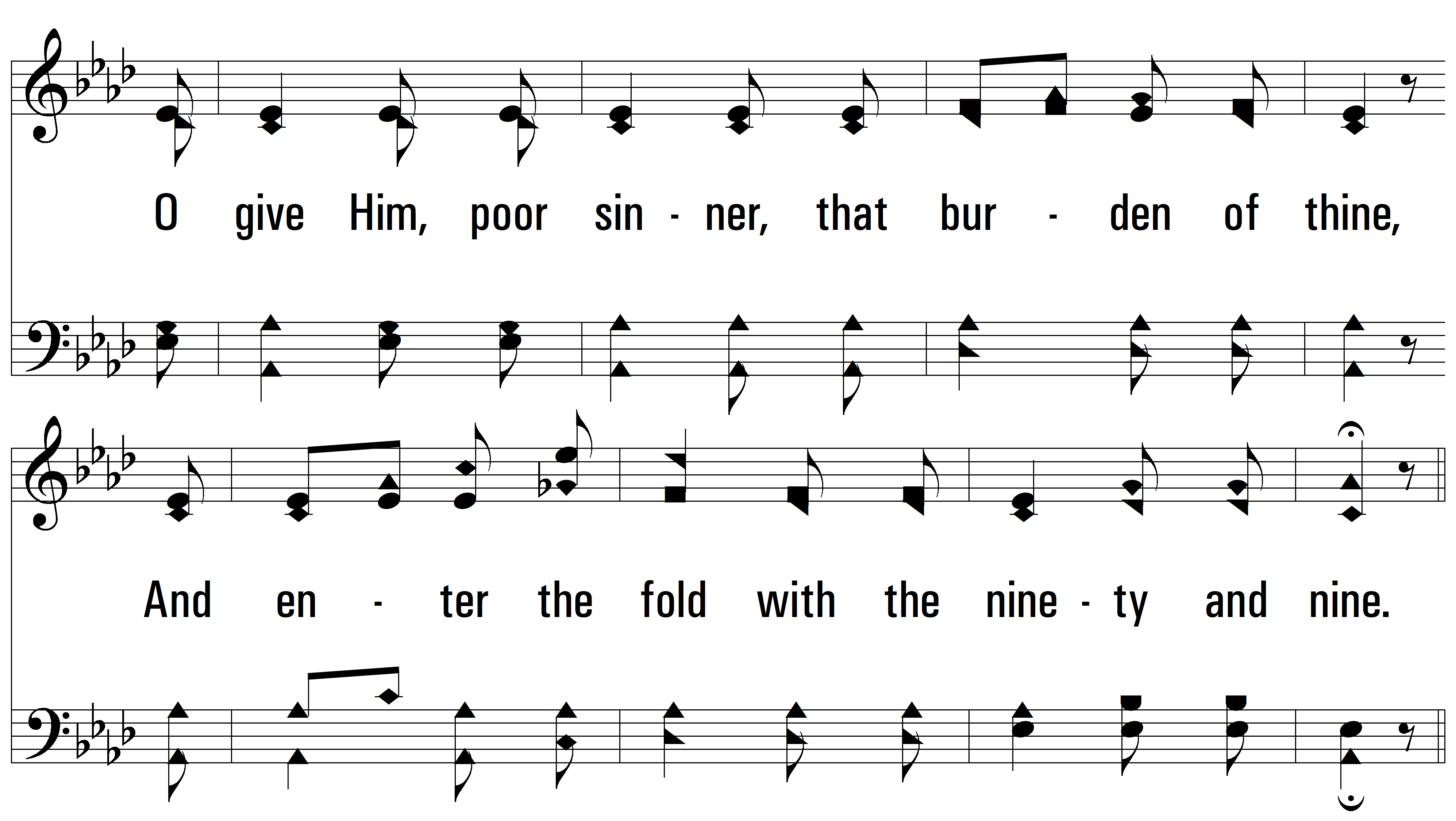 vs. 2
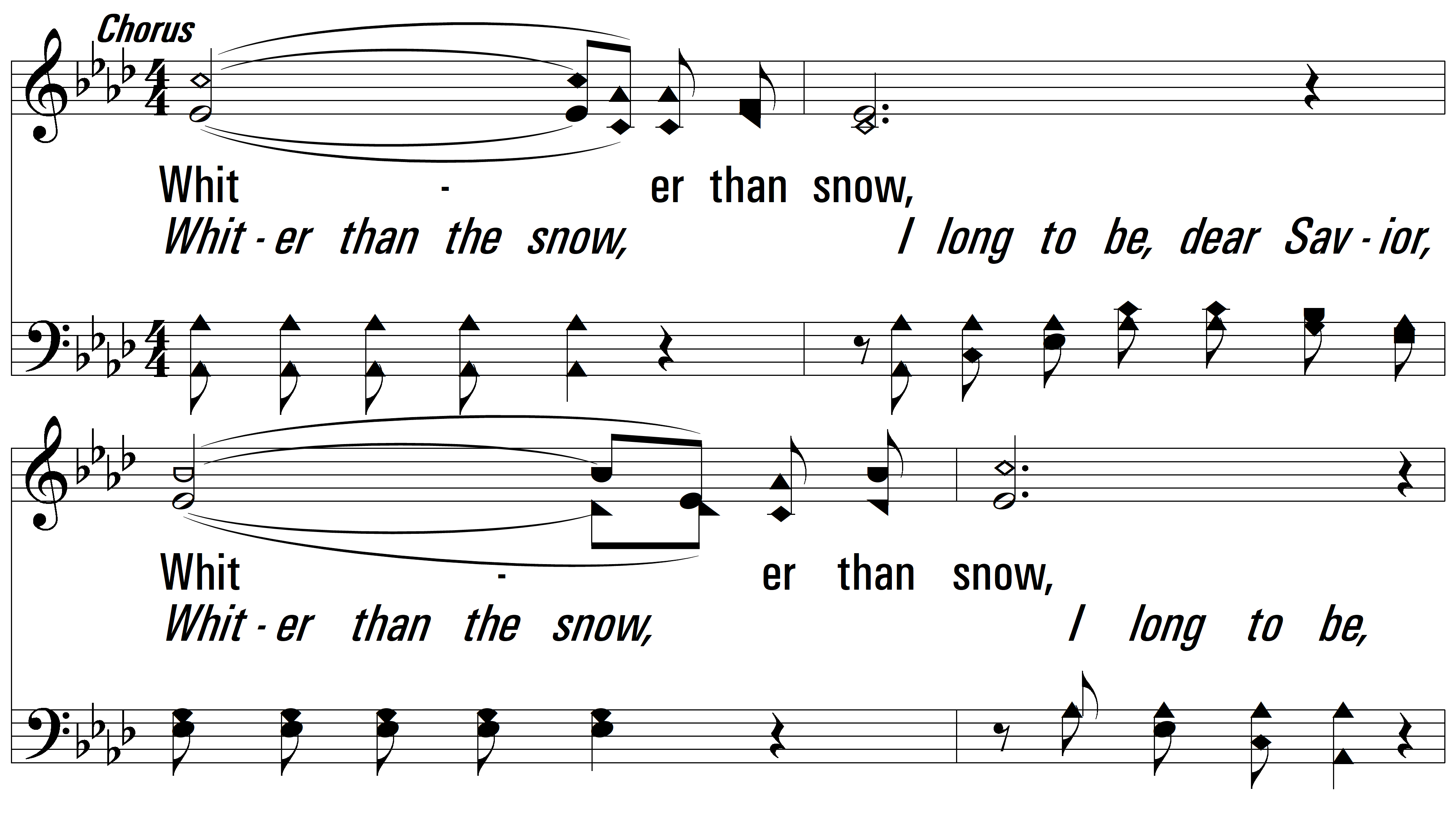 vs. 2
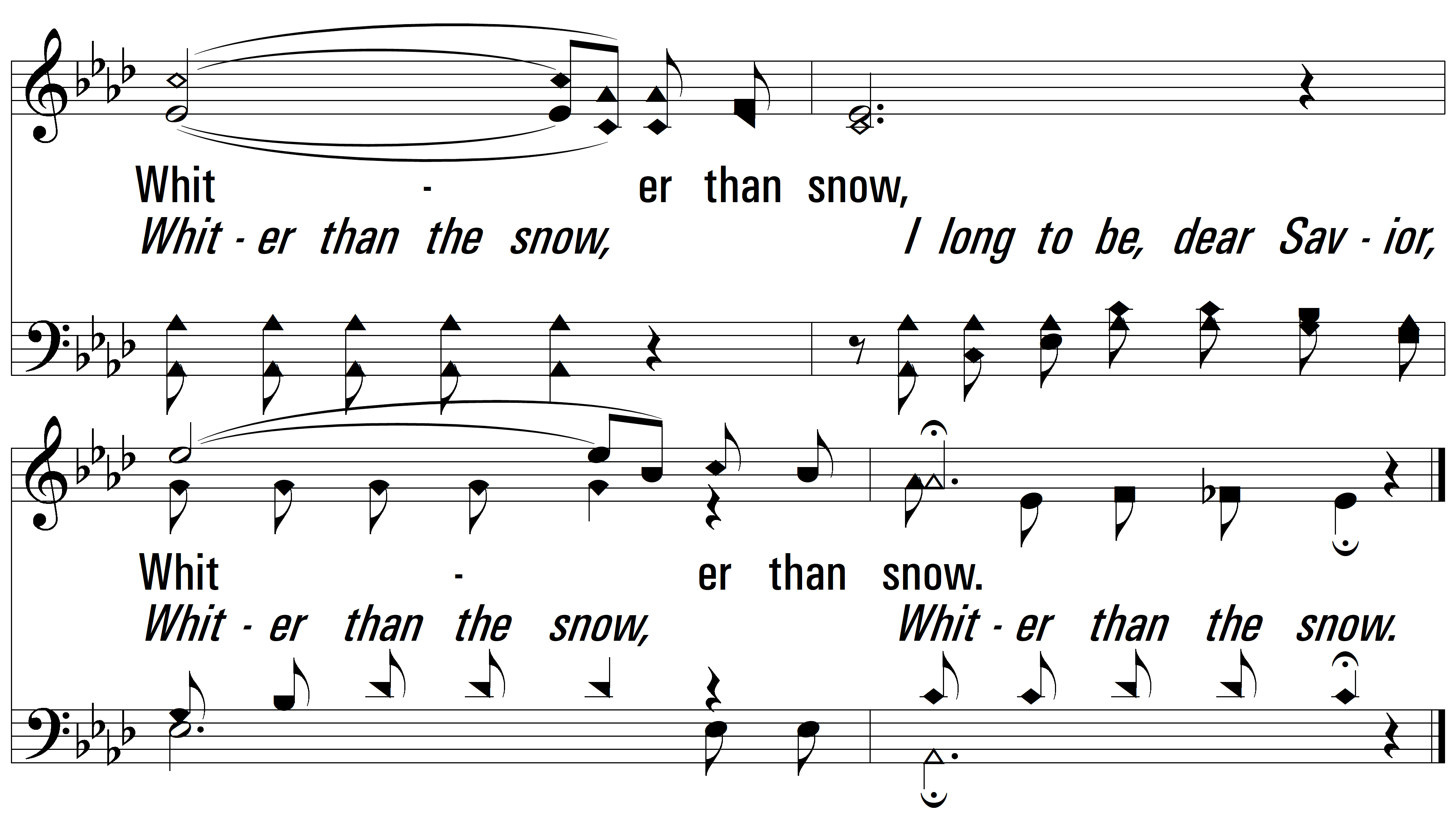 vs. 2
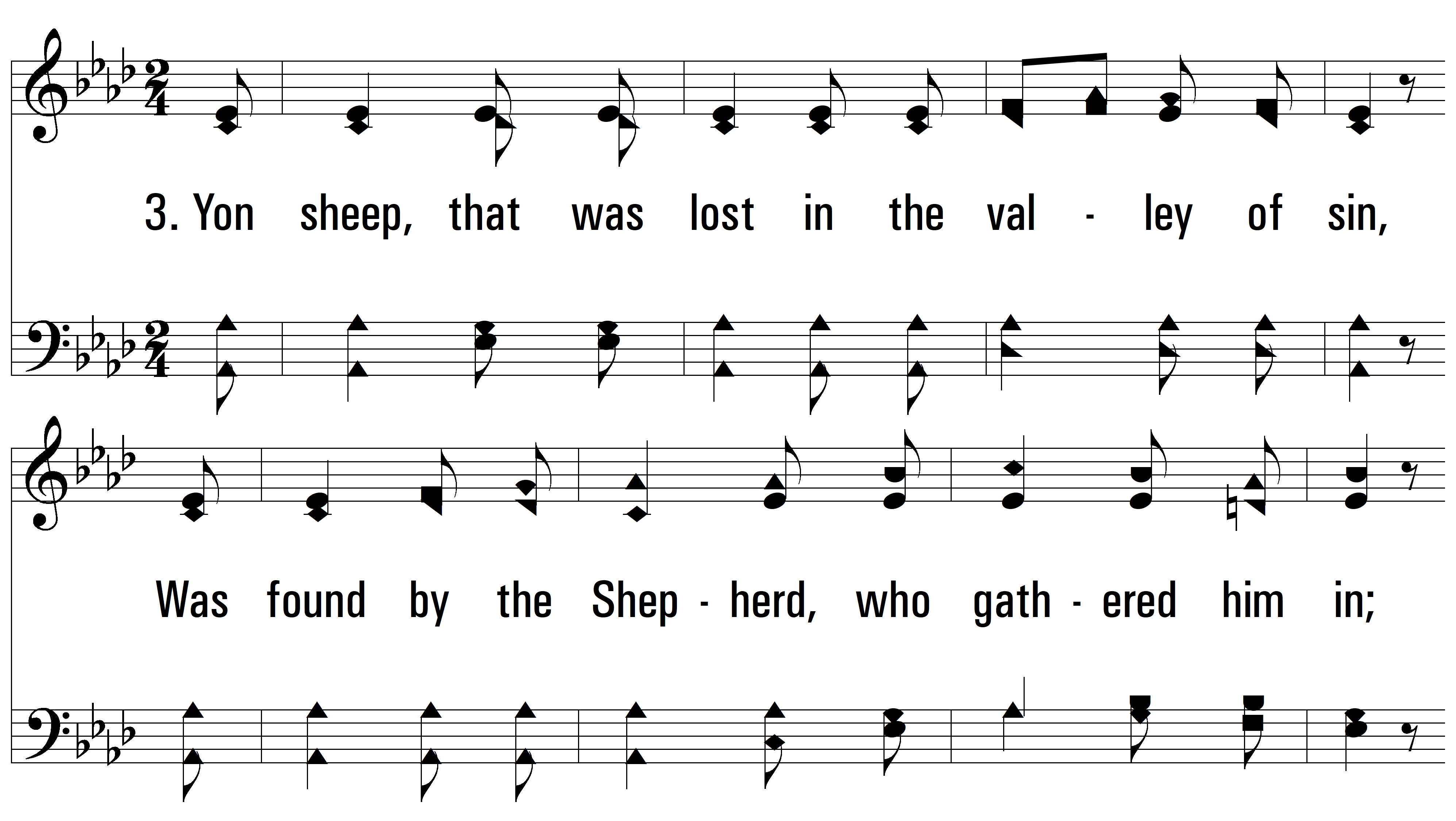 vs. 3 ~ Fear Not, Little Flock
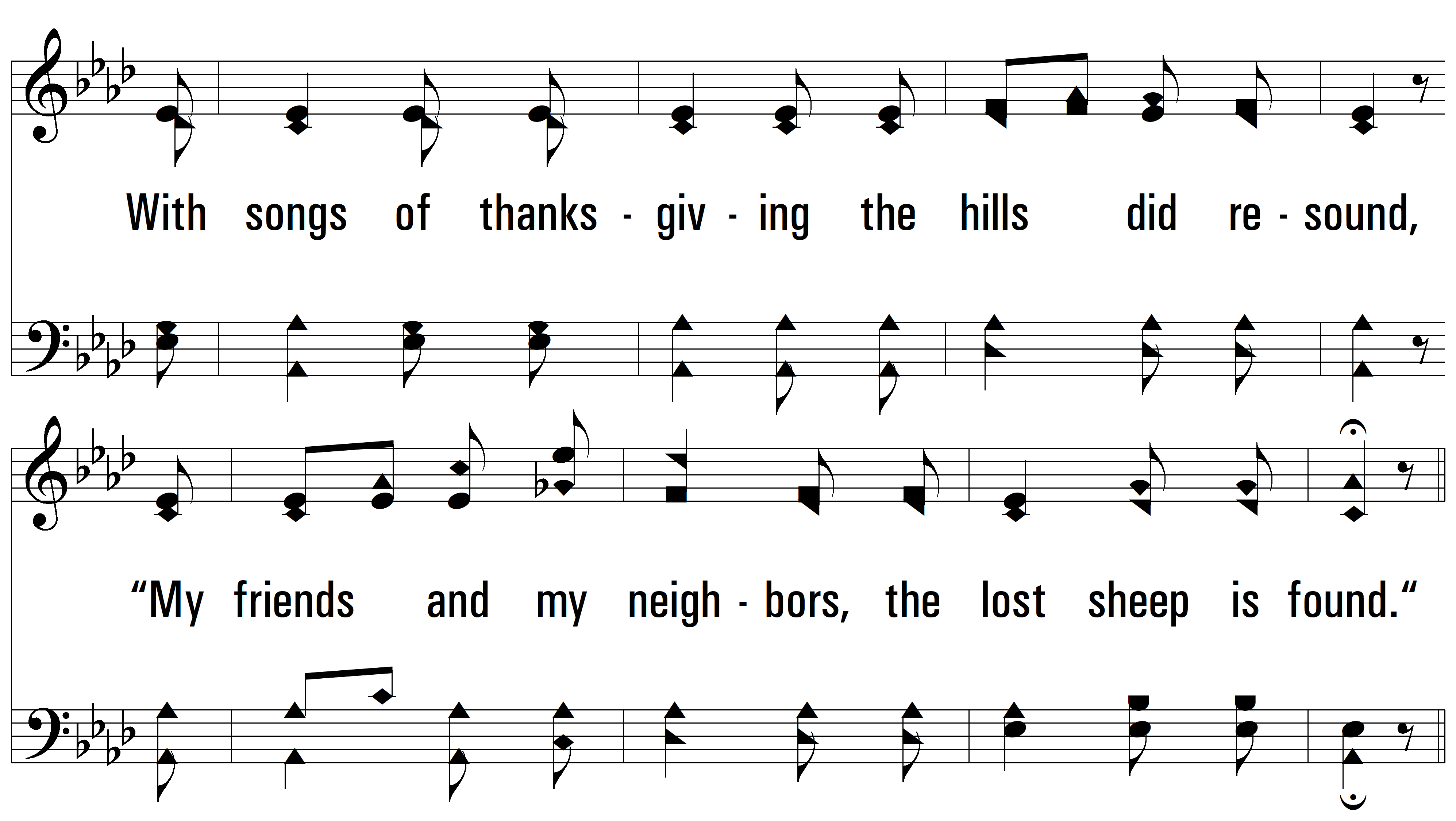 vs. 3
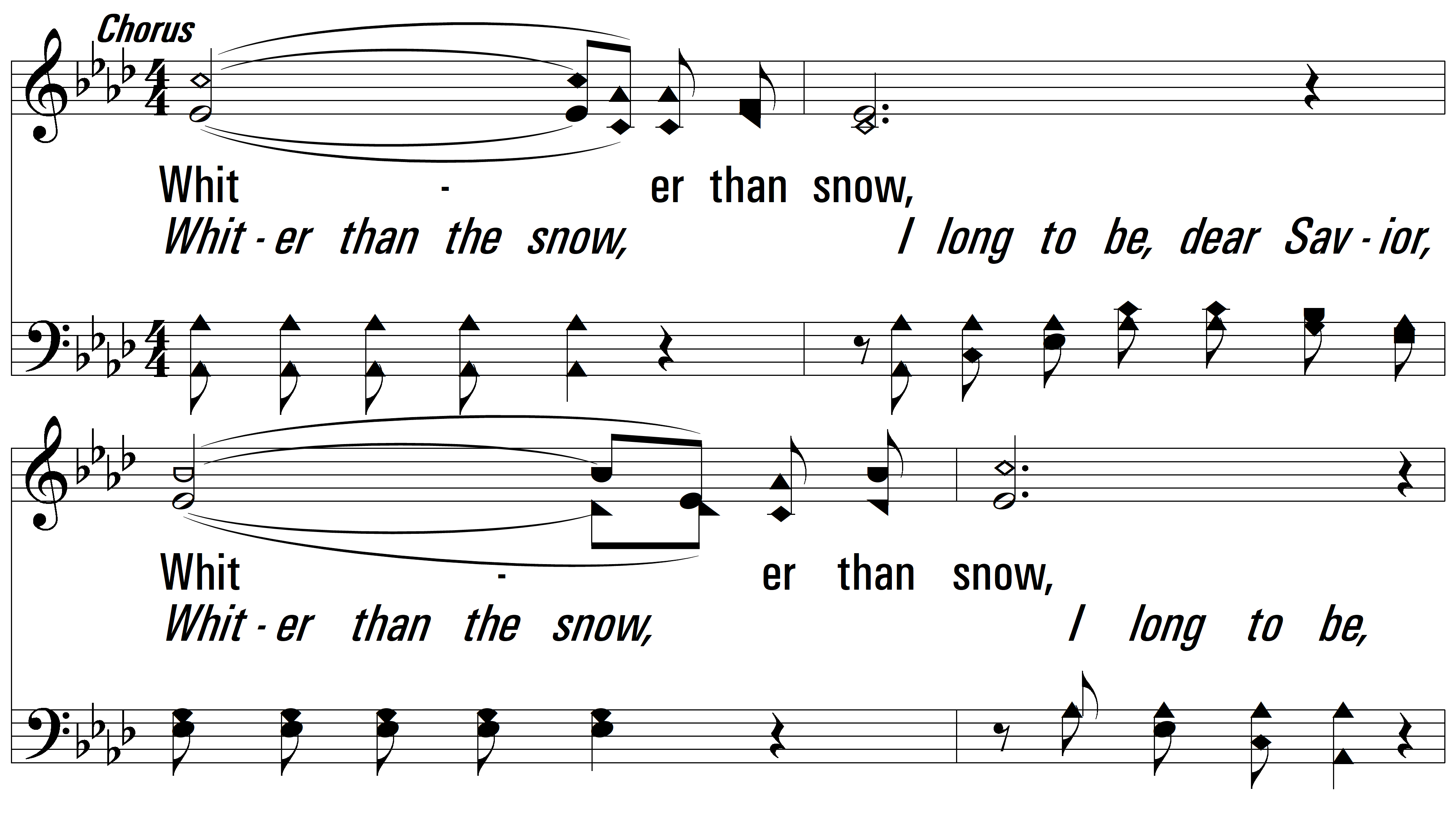 vs. 3
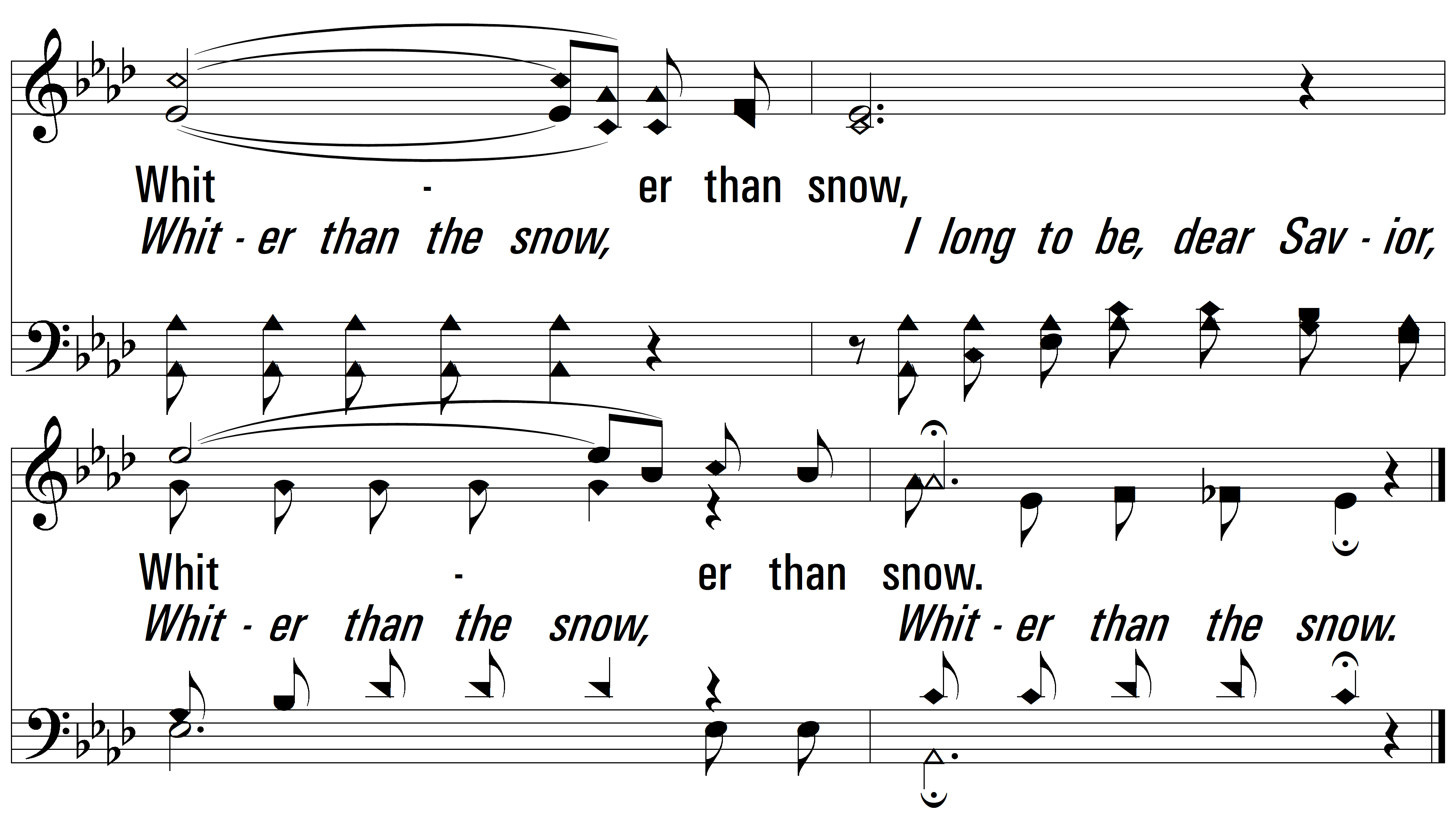 vs. 3
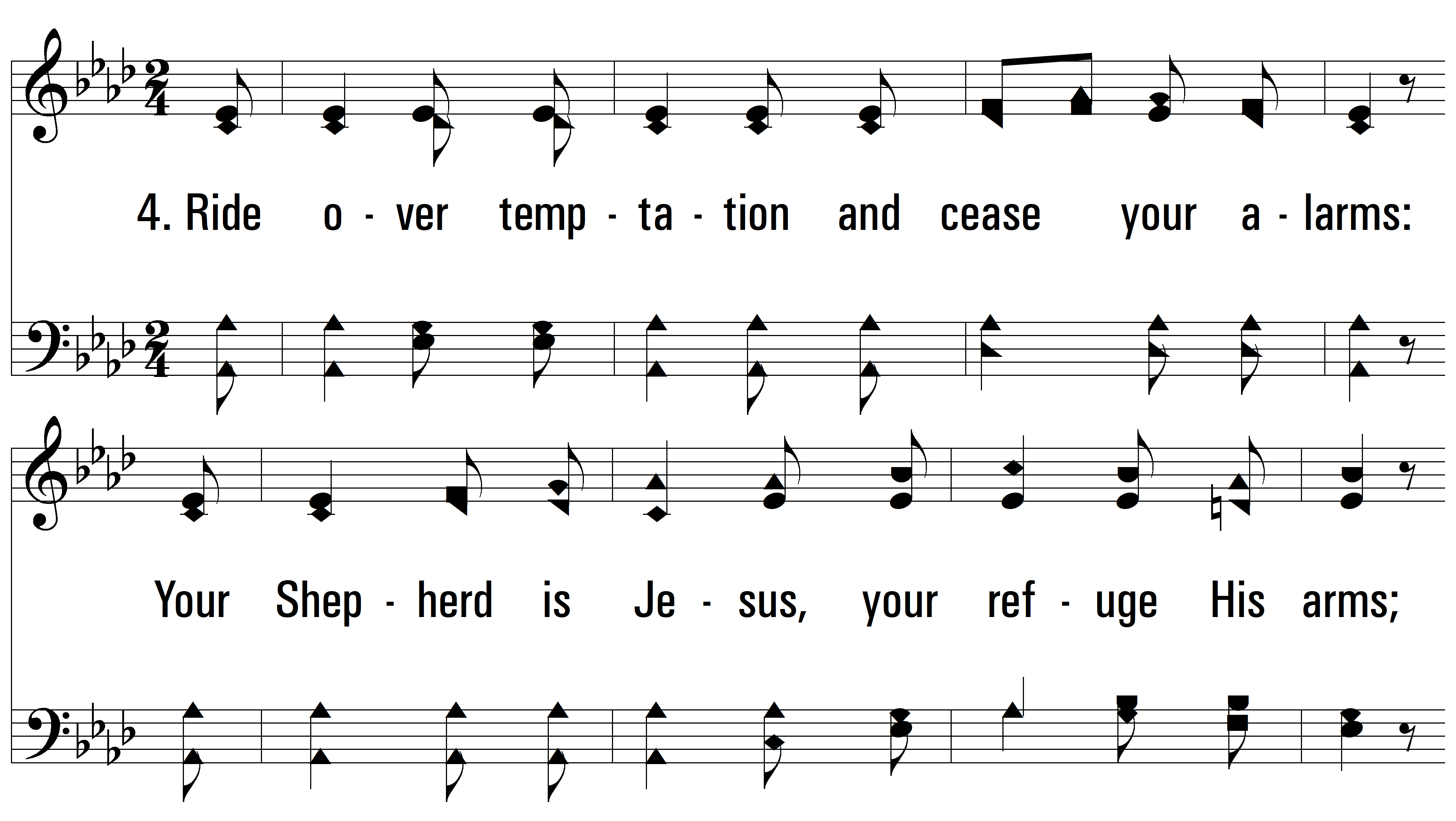 vs. 4 ~ Fear Not, Little Flock
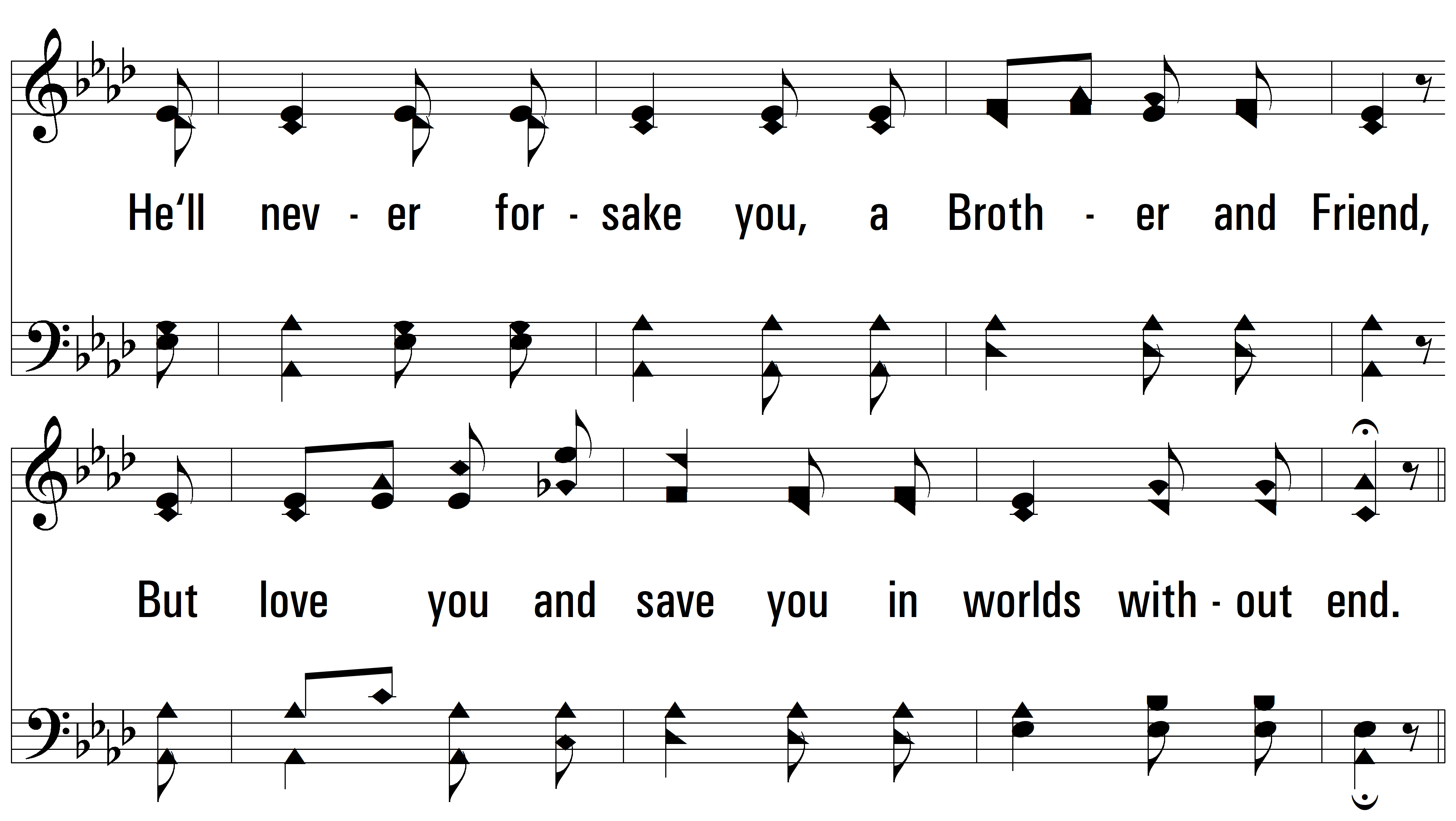 vs. 4
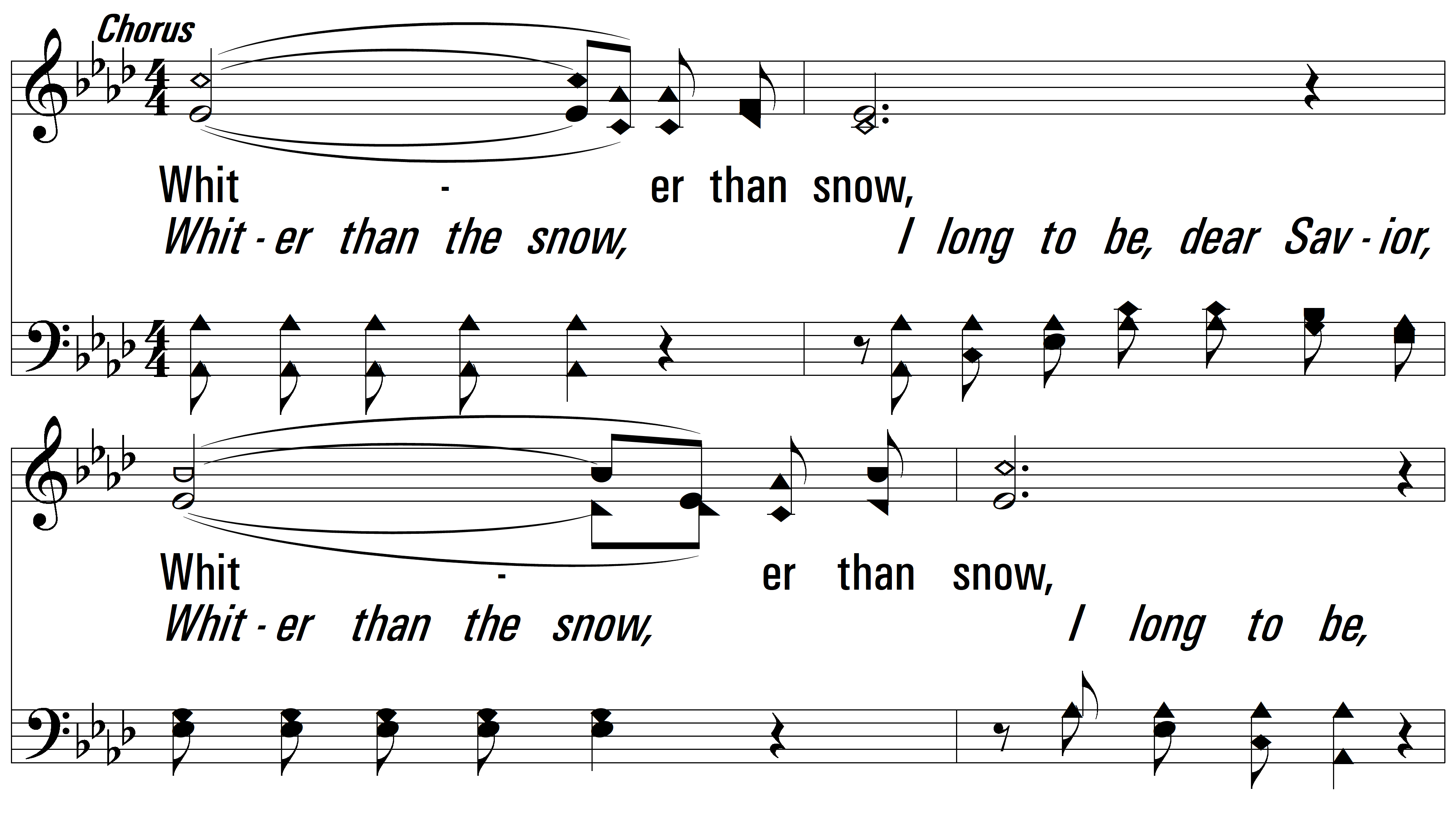 vs. 4
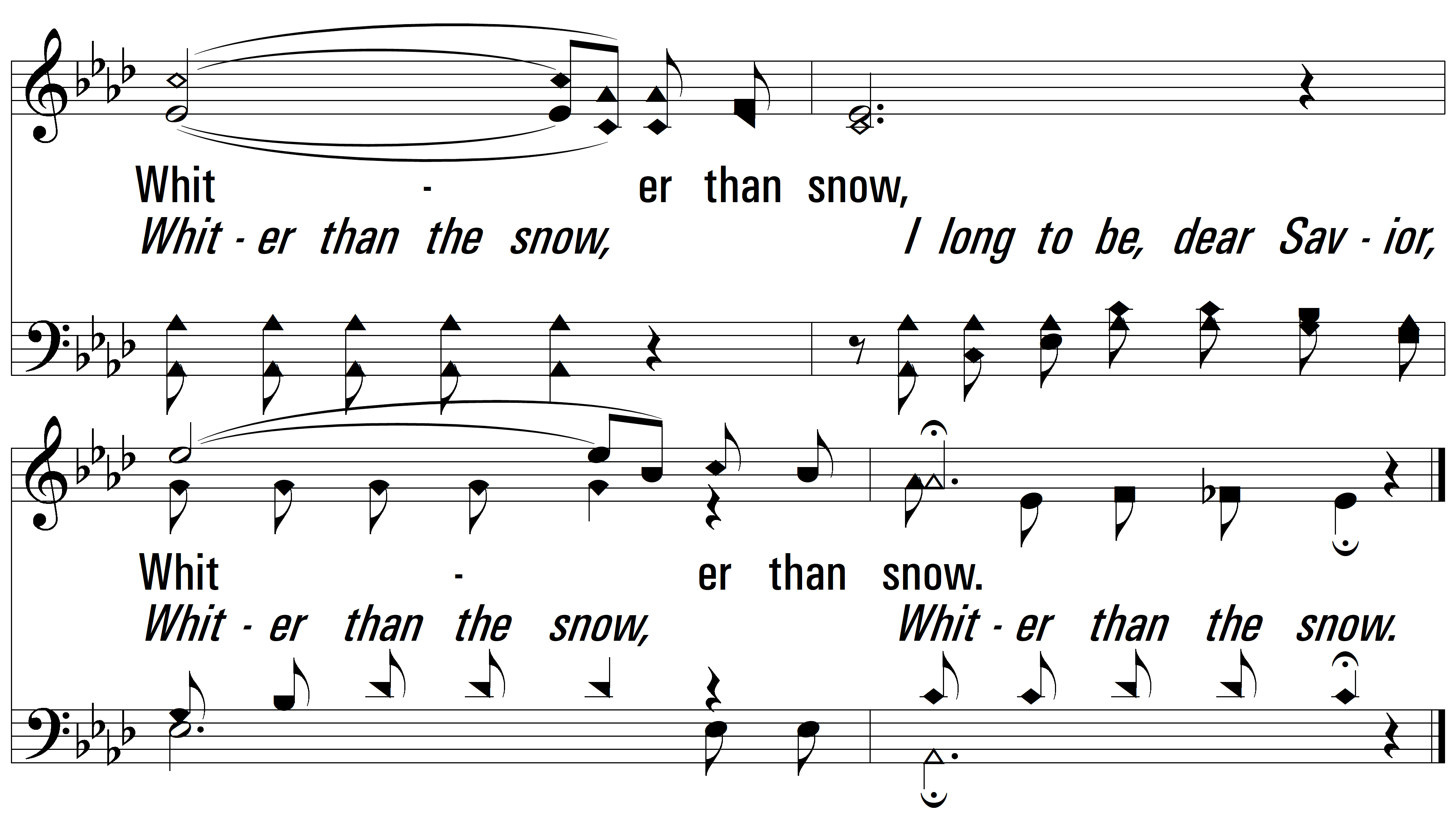 END
PDHymns.com
vs. 4